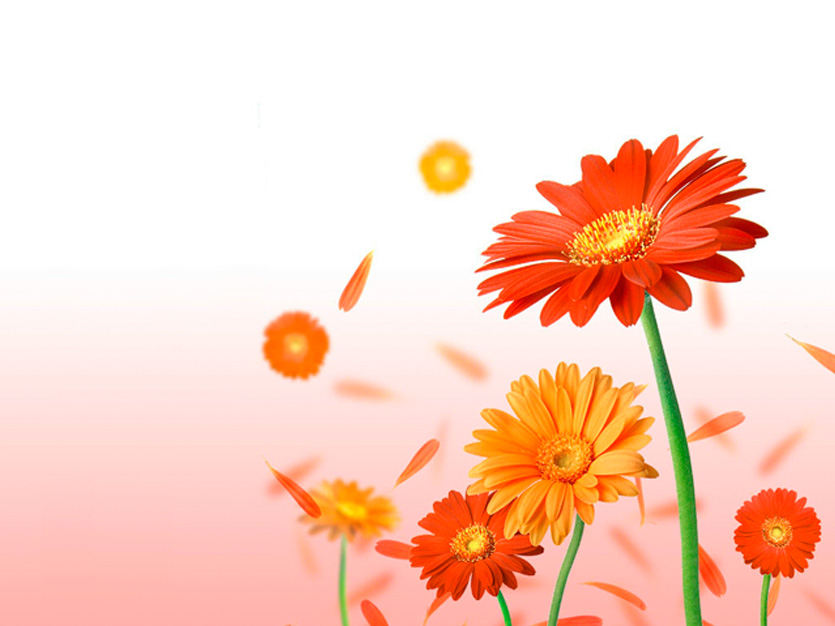 NHIỆT LIỆT CHÀO MỪNG
THẦY CÔ ĐẾN THAM DỰ TIẾT HỌC 
MÔN TOÁN 7
Khám phá 1
và
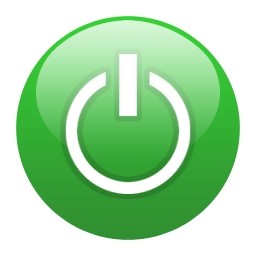 Khởi động
và
b)
Khám phá 1:
=
Do đó:
b)
Do đó:
=
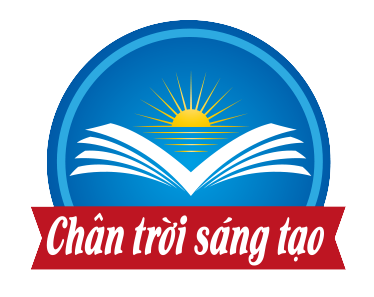 § 4: QUY TẮC DẤU NGOẶC VÀ 
QUY TẮC CHUYỂN VẾ
§ 4: QUY TẮC DẤU NGOẶC VÀ QUY TẮC CHUYỂN VẾ
Quy tắc dấu ngoặc
Quy tắc chuyển vế
Thứ tự thực hiện các phép tính
TIẾT 10
§ 4: QUY TẮC DẤU NGOẶC VÀ QUY TẮC CHUYỂN VẾ
1. Quy tắc dấu ngoặc
Khi bỏ dấu ngoặc, nếu đằng trước dấu ngoặc:
* Có dấu “+”, thì giữ nguyên dấu của các số hạng trong ngoặc.
* Có dấu “-”, thì phải đổi dấu tất cả các số hạng trong ngoặc.
TIẾT 10 - § 4: QUY TẮC DẤU NGOẶC VÀ QUY TẮC CHUYỂN VẾ
1. Quy tắc dấu ngoặc
Thực hành 1:
Hãy tính giá trị của A bằng cách bỏ dấu ngoặc rồi nhóm các số hạng thích hợp.
GIẢI
TIẾT 10
§ 4: QUY TẮC DẤU NGOẶC VÀ QUY TẮC CHUYỂN VẾ
GIẢI
Khám phá 2
theo hướng dẫn sau:
Tìm x, biết:
+ Cộng hai vế với
+ Rút gọn hai vế
+ Ghi kết quả
TIẾT 10
§ 4: QUY TẮC DẤU NGOẶC VÀ QUY TẮC CHUYỂN VẾ
2. Quy tắc chuyển vế sgk/T23
Khi chuyển một số hạng từ vế này sang vế kia của một đẳng thức, ta phải đổi dấu số hạng đó.
Với mọi
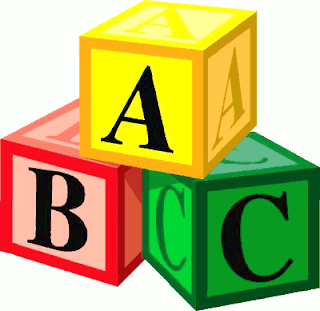 Luyện tập
Câu 1: Với mọi
Áp dụng quy tắc chuyển vế thì
A.
C.
D.
Cả A và C đều đúng
B.
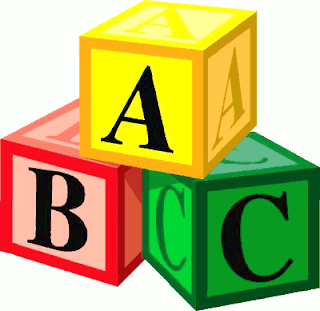 Luyện tập
Câu 2.
trong biểu thức
Kết quả tìm được của
C.
A.
B.
D.
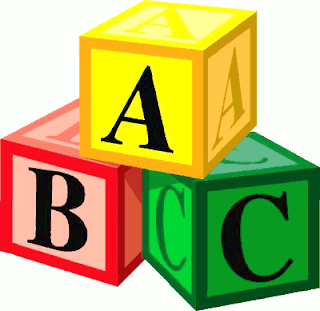 Luyện tập
Câu 3.
Giá trị của phép tính
B.
A.
C.
D.
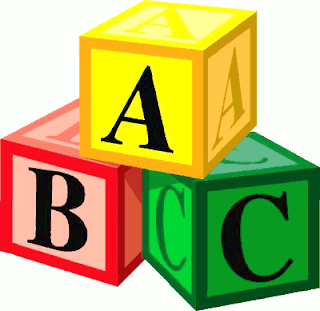 Luyện tập
Câu 4.
Bỏ dấu ngoặc biểu thức sau: x – (- y + z + t ), ta được kết quả:
C.
A.
x + y + z + t
x – y + z + t
B.
D.
x –  y - z - t
x + y - z - t
Tìm x, biết
Thực hành 2:
GIẢI
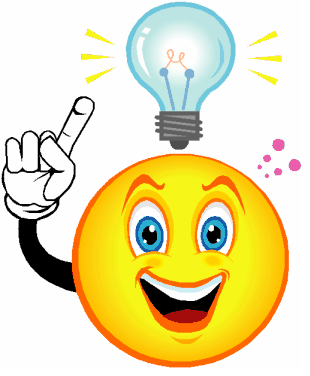 Luyện Tập
Bài tập 1 sgk/T24
GIẢI
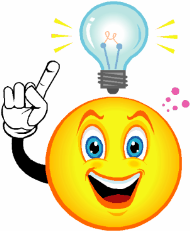 Vận dụng
Giao việc về nhà
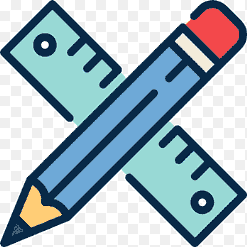 Xem lại nội dung quy tắc dấu ngoặc và quy tắc chuyển vế.
Làm các bài tập 1; 4 và 5 sgk trang 24;25.
Xem nội dung 3. Thứ tự thực hiện các phép tính.
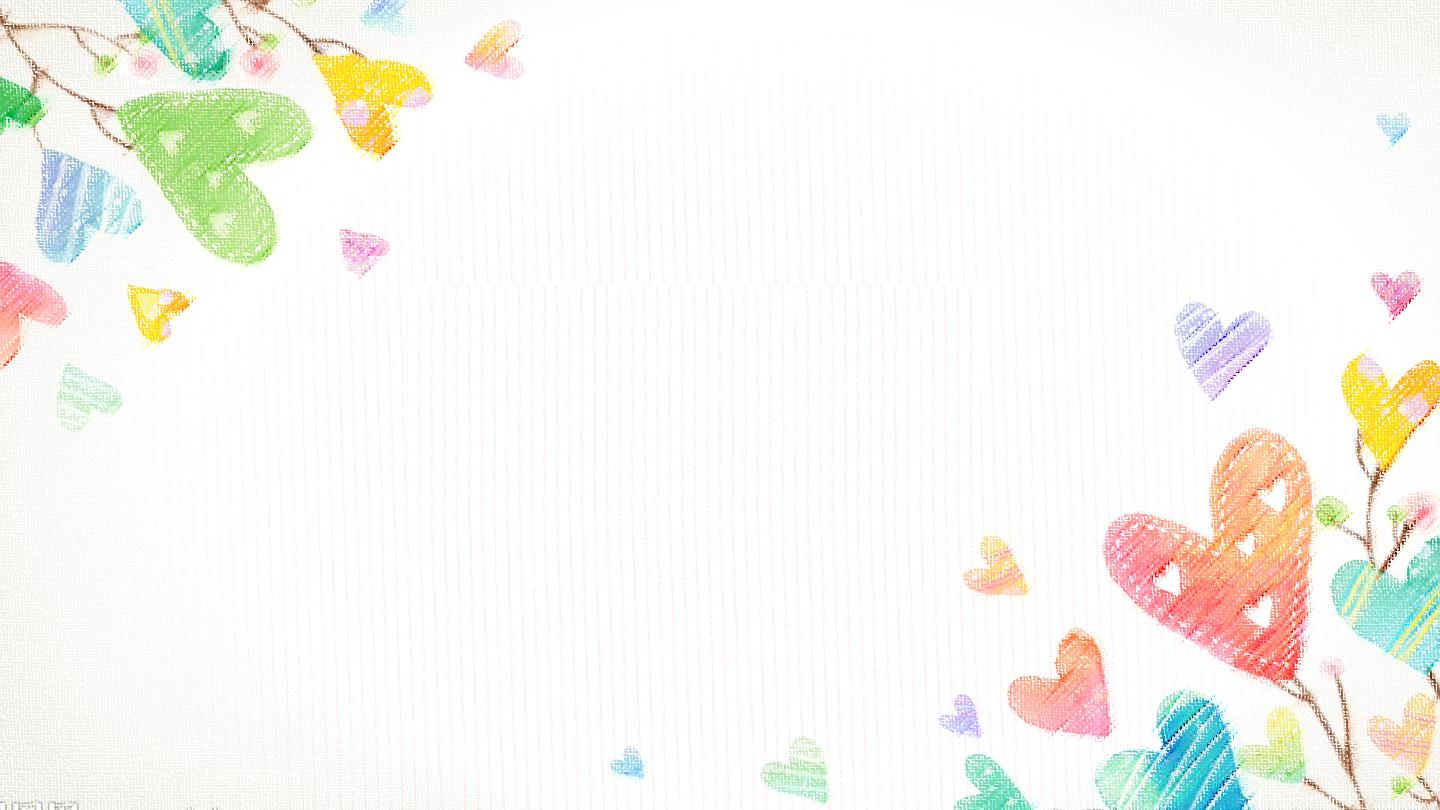 Chúc thầy cô một ngày làm việc hiệu quả!
Chúc các em
 đạt kết quả cao trong học tập!
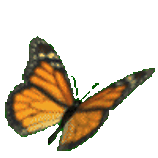 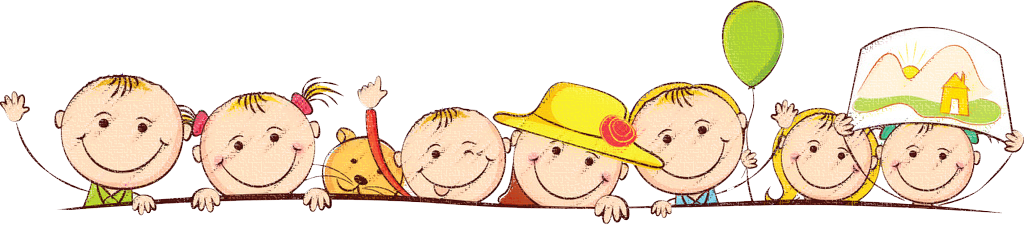 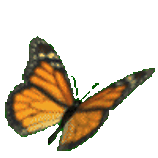 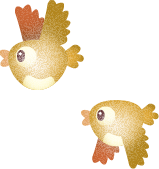 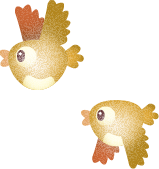 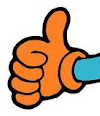 Googbye & 
See you later!
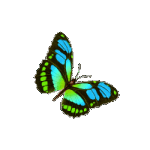 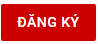 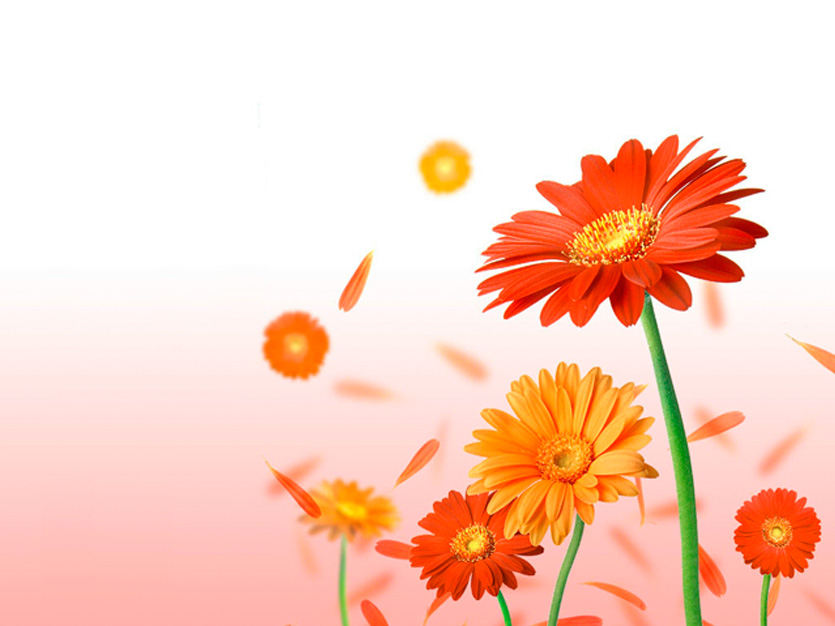 NHIỆT LIỆT CHÀO MỪNG
THẦY CÔ ĐẾN THAM DỰ TIẾT HỌC 
MÔN TOÁN 7
§ 4: QUY TẮC DẤU NGOẶC VÀ QUY TẮC CHUYỂN VẾ
Quy tắc dấu ngoặc
Quy tắc chuyển vế
Thứ tự thực hiện các phép tính
§ 4: QUY TẮC DẤU NGOẶC VÀ QUY TẮC CHUYỂN VẾ
(Tiết 11)
Bài tập 1c sgk/T24:
Bỏ dấu ngoặc rồi tính
GIẢI
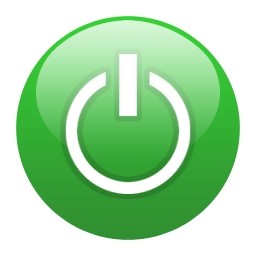 § 4: QUY TẮC DẤU NGOẶC VÀ QUY TẮC CHUYỂN VẾ (Tiết 11)
3. Thứ tự thực hiện các phép tính.
-Thứ tự thực hiện các phép tính trong một biểu thức, đối với biểu thức không có dấu ngoặc: 
+ Nếu biểu thức chỉ có phép cộng, trừ hoặc chỉ có phép nhân, chia, ta thực hiện phép tính theo thứ tự từ trái sang phải.
 + Nếu biểu thức có các phép cộng, trừ, nhân, chia, nâng lên lũy thừa, ta thực hiện:
  Lũy thừa          Nhân và chia         Cộng và trừ
-Thứ tự thực hiện các phép tính đối với biểu thức có dấu ngoặc:
§ 4: QUY TẮC DẤU NGOẶC VÀ QUY TẮC CHUYỂN VẾ (Tiết 11)
Thực hành 3: Tính
Giải
§ 4: QUY TẮC DẤU NGOẶC VÀ QUY TẮC CHUYỂN VẾ (Tiết 11)
LUYỆN TẬP
Câu 1:
Đối với biểu thức không có dấu ngoặc và có các phép cộng, trừ, nhân, chia, nâng lên lũy thừa, ta thực hiện:
A. Lũy thừa          Nhân và chia         Cộng và trừ
B. Nhân và chia        Lũy thừa         Cộng và trừ
C. Nhân và chia          Cộng và trừ         Lũy thừa
D. Lũy thừa          Cộng và trừ         Nhân và chia
§ 4: QUY TẮC DẤU NGOẶC VÀ QUY TẮC CHUYỂN VẾ (Tiết 11)
LUYỆN TẬP
Câu 2: 
Đối với biểu thức có dấu ngoặc, ta thực hiện theo thứ tự
§ 4: QUY TẮC DẤU NGOẶC VÀ QUY TẮC CHUYỂN VẾ (Tiết 11)
LUYỆN TẬP
Câu 3:
Đối với biểu thức không có dấu ngoặc và chỉ có phép cộng, trừ hoặc chỉ có phép nhân, chia, ta thực hiện:
A. Nhân và chia          Cộng và trừ
B. Cộng và trừ          Nhân và chia
C. Tính theo thứ tự từ trái sang phải
D. Tính theo thứ tự từ phải sang trái
§ 4: QUY TẮC DẤU NGOẶC VÀ QUY TẮC CHUYỂN VẾ (Tiết 11)
LUYỆN TẬP
Câu 4:
Kết quả của phép tính:
A.
B.
C.
D.
§ 4: QUY TẮC DẤU NGOẶC VÀ QUY TẮC CHUYỂN VẾ (Tiết 11)
LUYỆN TẬP
Bài 2c sgk/T25:
GIẢI
§ 4: QUY TẮC DẤU NGOẶC VÀ QUY TẮC CHUYỂN VẾ (Tiết 11)
VẬN DỤNG:
Bài 3 sgk/T25
GIẢI
GIẢI
Giao việc về nhà
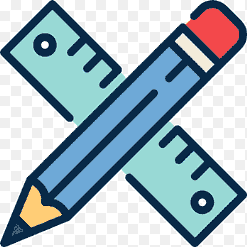 Xem lại nội dung quy tắc dấu ngoặc, quy tắc chuyển vế và thứ tự thực hiện các phép tính.
Làm các bài tập 2 và 6 sgk trang 25.
Chuẩn bị trước bài “Hoạt động thực hành và trải nghiệm”
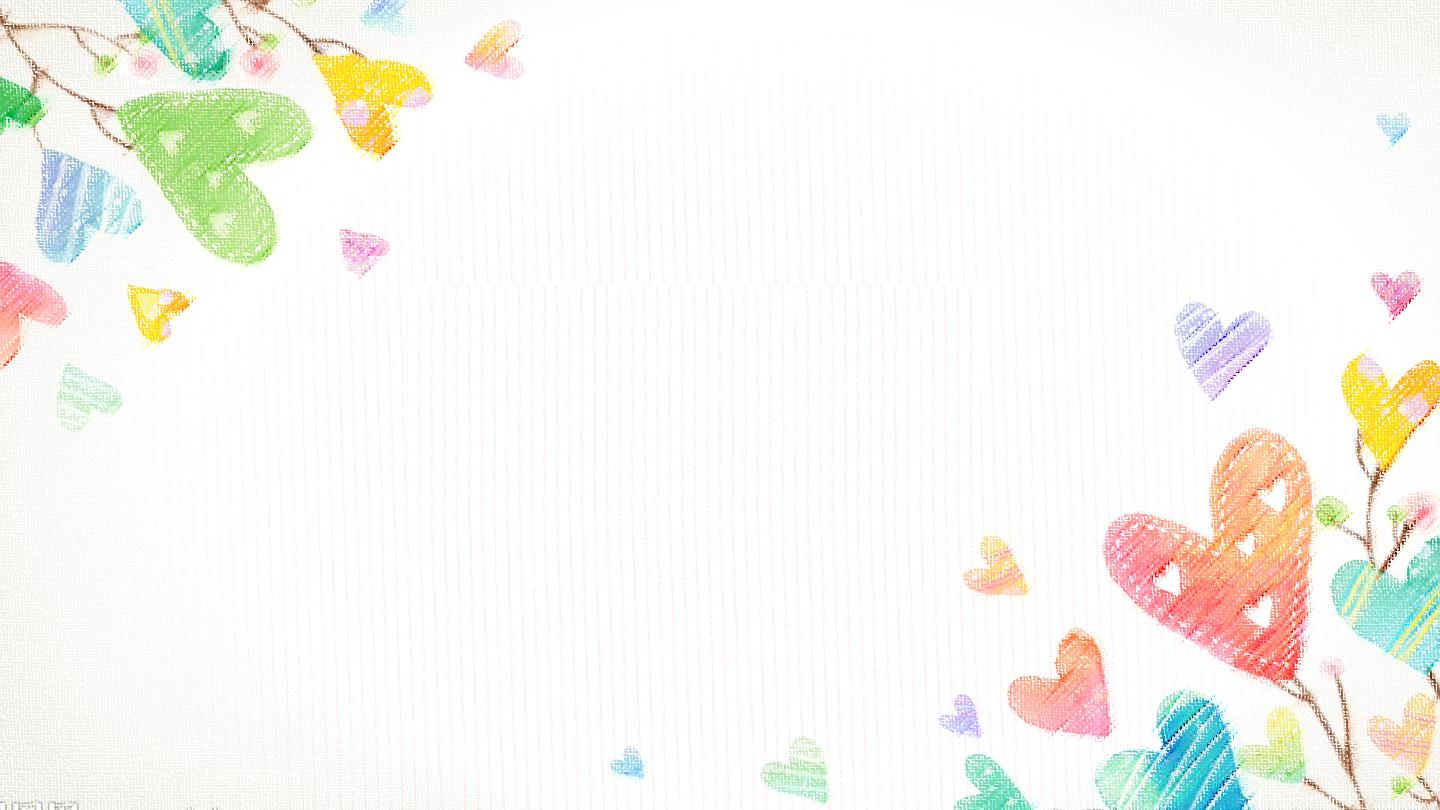 Chúc thầy cô một ngày làm việc hiệu quả!
Chúc các em
 đạt kết quả cao trong học tập!
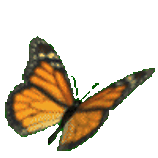 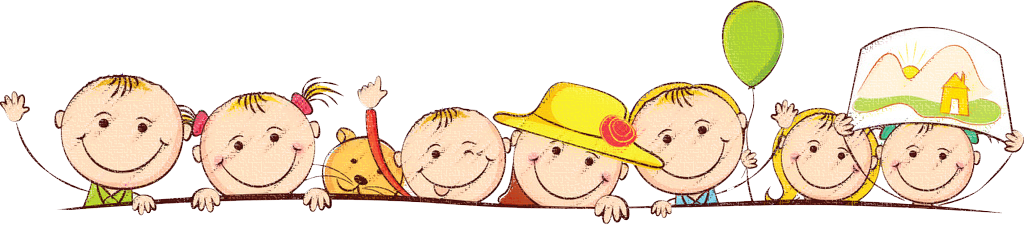 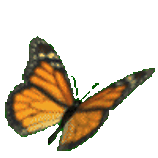 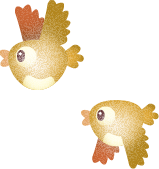 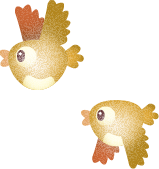 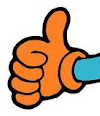 Googbye & 
See you later!
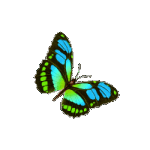 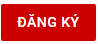